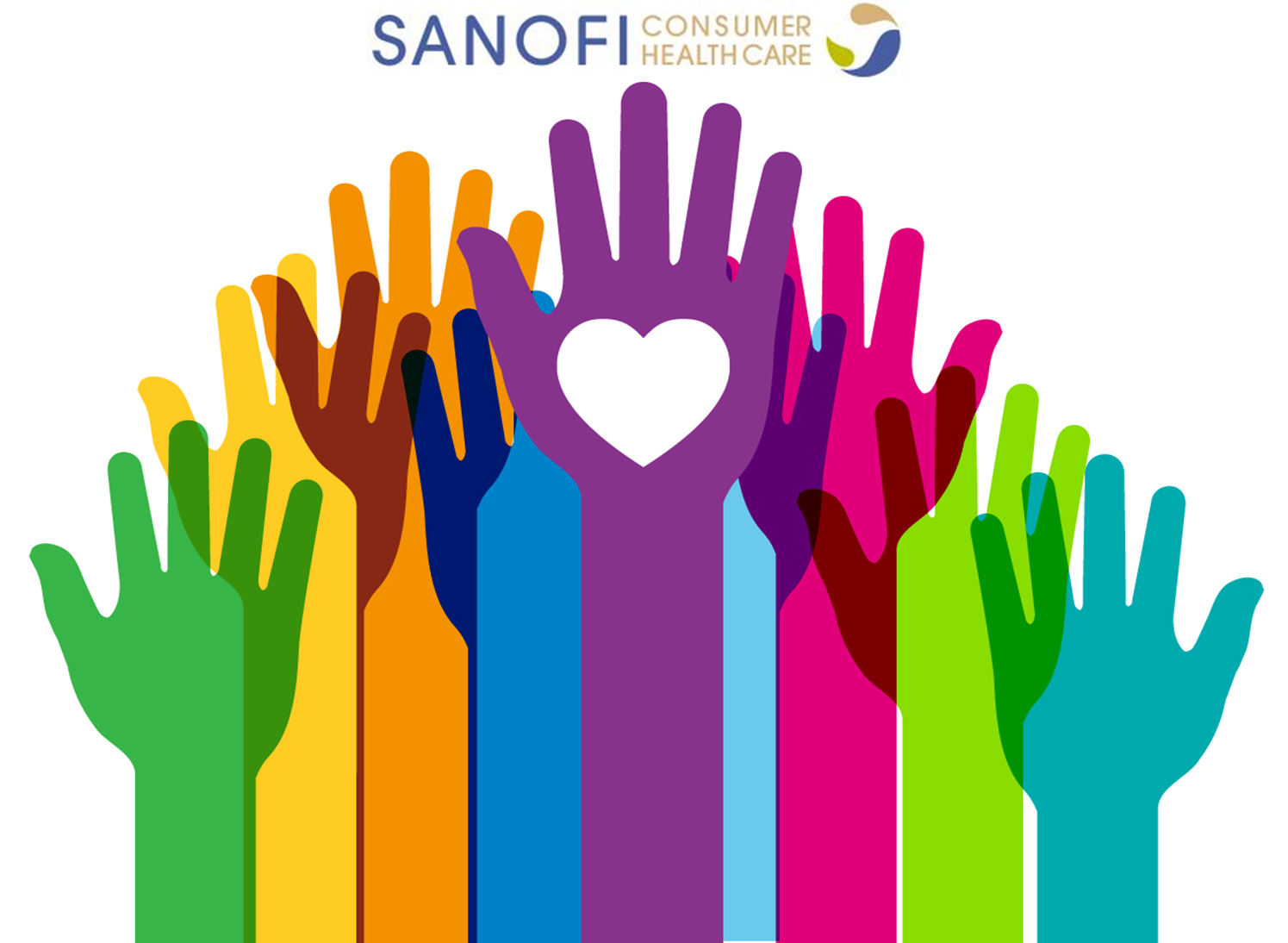 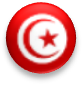 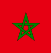 Purpose & Values Activations

Tunisia & Morocco
Activations story YTD
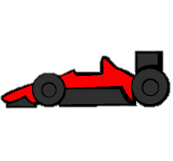 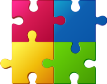 To Serve Healthier, Fuller Lives
|        2
Activations scorecards
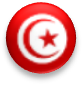 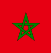 To Serve Healthier, Fuller Lives
|        3